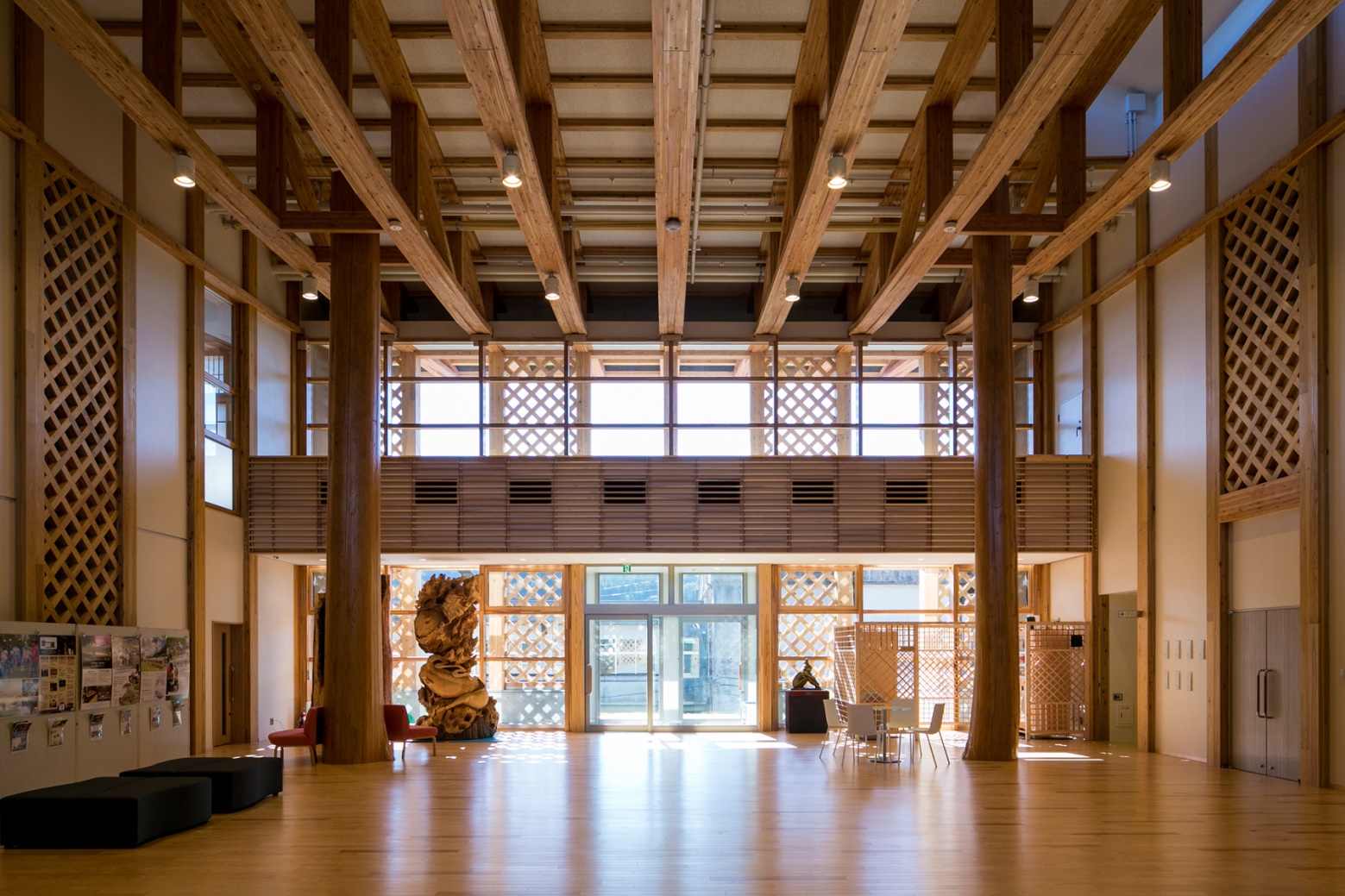 住田町役場
木造建築アドバイザーを派遣します。
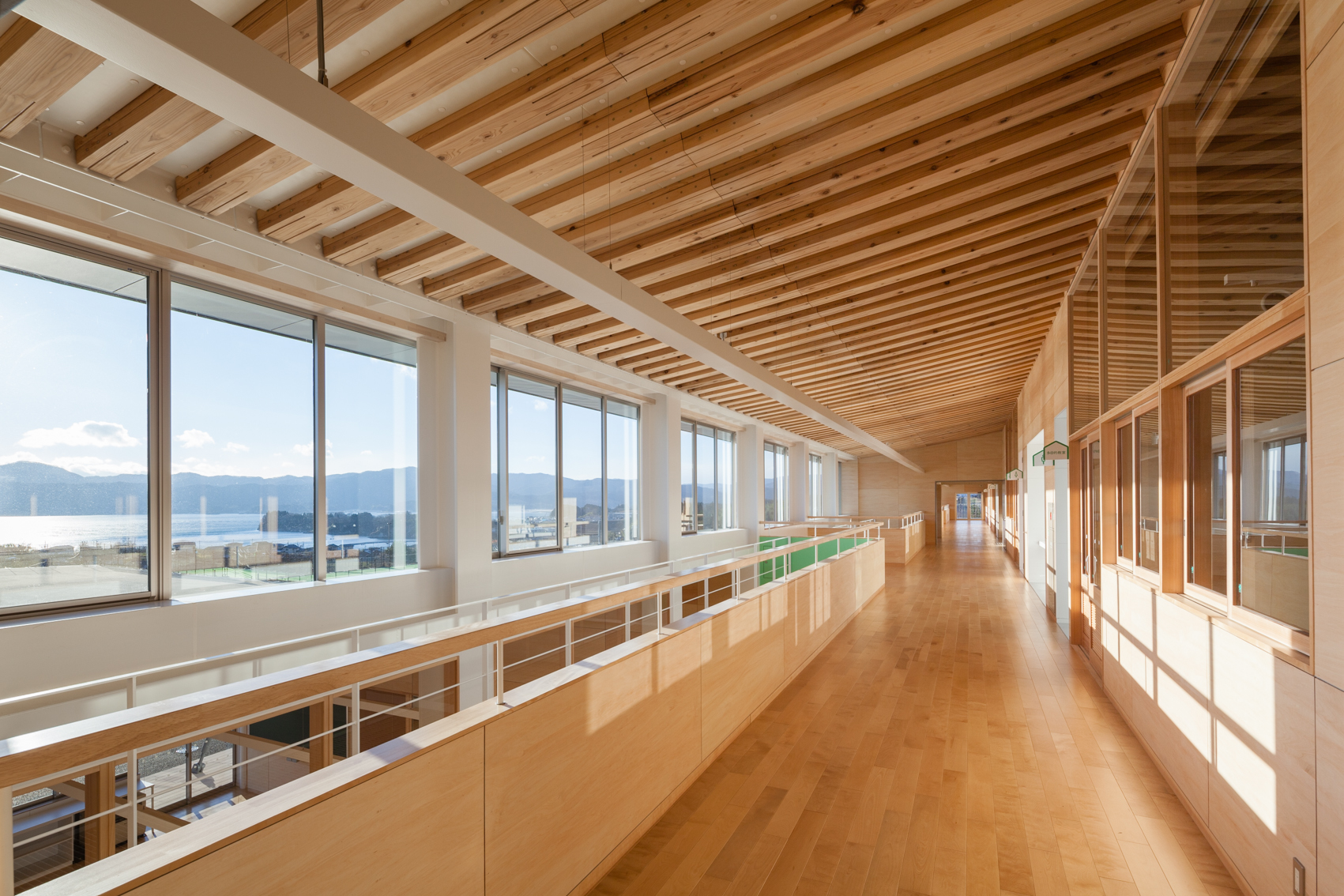 陸前高田市立高田東中学校
事業概要
岩手県では、公共建築物や商業施設など中大規模建築物等における木造化や、 内装木質化を進め、県産木材の利用促進を図るため、木造建築の設計や県産木材 の調達等の専門家を派遣します。
事業内容【費用は無料です】（１事案当たり２回まで）
（１）　利用対象者
　　　①　県内の市町村
　　　②　県内に事務所を有する民間事業者で、対象建築物を建築しようとする者
　　　③　①もしくは②に係る設計士及び施工者

（２）　対象建築物
　　　①　公共建築物
　　　②　民間建築物（ただし、個人住宅及び小規模建築物を除く）

（３）　対象工事
　　　①　新築、増築または改築工事
　　　②　内装木質化工事

　　※　相談内容の例
　　　・　新しい公共施設を建てるのですが、木造化するにはどうしたらいいですか？
　　　・　大きな空間の建物を木造で建てたいけど、どんな工法がいいの？
　　　・　接客カウンターや来客スペースを木質化したいけど、どうしたらいいですか？
　　　・　地元産の木材にこだわって作りたいのですが、材料はどこで調達できますか？
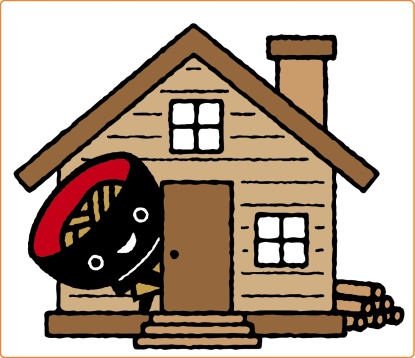 アドバイザー派遣の流れ
お問い合わせ先
岩手県庁
農林水産部
林業振興課

電話
  019-629-5773
FAX
  019-629-5779
Ｅメール
  AF0010@pref.iwate.jp
県
県庁林業振興課
ｱﾄﾞﾊﾞｲｻﾞｰ

学識経験者、建築士、
県産木材の専門家　等
② 要請
① 依頼
③ アドバイス
施主等

市町村、民間会社、
建築士、施工会社　等